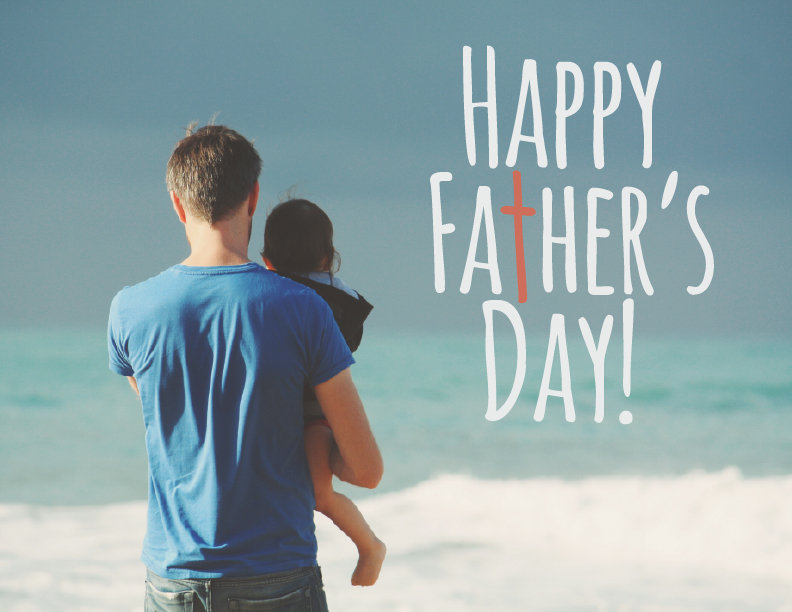 Persecution & the Christian (Part ii)
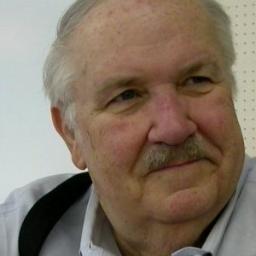 Preparing For Persecution
“It is my firm conviction that the modern Evangelical church will soon face direct persecution in America…

Though no one prays for martyrdom [,] physical persecution in this country would rejuvenate the witness of the body of Christ…

Looking at the New Testament and the history of the early church, we see that persecution was normative and not unusual.
Mal Couch
Mal Couch, “Preparing for Persecution,” Conservative Theological Journal, CTJ 03:10 (Dec 1999).
Review
4 Characteristics of Persecution
Persecution is a characteristic of this world
Satan is the arch-persecutor of God’s people
Agencies of persecution
	a) The World (kosmos)
	b) Earthly Governments
	c) Religious Authorities/Other Religions
	d) Family & Friends
4.    Believers Should Expect Persecution
2 Timothy 3:12
Indeed, all who desire to live godly in Christ Jesus will be persecuted.
Persecution & the Christian (Part II)
Our Attitude towards Persecution
Our Response towards Persecution
I. Our Attitude towards persecution
Matthew 16:24-25
24      Then Jesus said to His disciples, “If anyone wishes to come after Me, he must deny himself, and take up his cross and follow Me.
25     “For whoever wishes to save his life will lose it; but whoever loses his life for My sake will find it.
1 Peter 4:12
12     Beloved, do not be surprised at the fiery ordeal among you, which comes upon you for your testing, as though some strange thing were happening to you…
I. Our Attitude towards persecution
Accept and embrace it
I. Our Attitude towards persecution
Accept and embrace it
See it as a blessing
I. Our Attitude towards persecution
Accept and embrace it
See it as a blessing
Do not fear it
I. Our Attitude towards persecution
Accept and embrace it
See it as a blessing
Do not fear it
Do not be ashamed
II. Our Response towards persecution
II. Our Response towards persecution
Rejoice in it
II. Our Response towards persecution
Rejoice in it
Endure in it
II. Our Response towards persecution
Rejoice in it
Endure in it
Flee from it
II. Our Response towards persecution
Rejoice in it
Endure in it
Flee from it
Be selfless in it
II. Our Response towards persecution
Rejoice in it
Endure in it
Flee from it
Be selfless in it
Be rooted in God’s Word and Prayer
Crowns found in the Bible
I. Our Attitude towards persecution
Accept and embrace it
See it as a blessing
Do not fear it
Do not be ashamed
II. Our Response towards persecution
Rejoice in it
Endure in it
Flee from it
Be selfless in it
Be rooted in God’s Word and Prayer
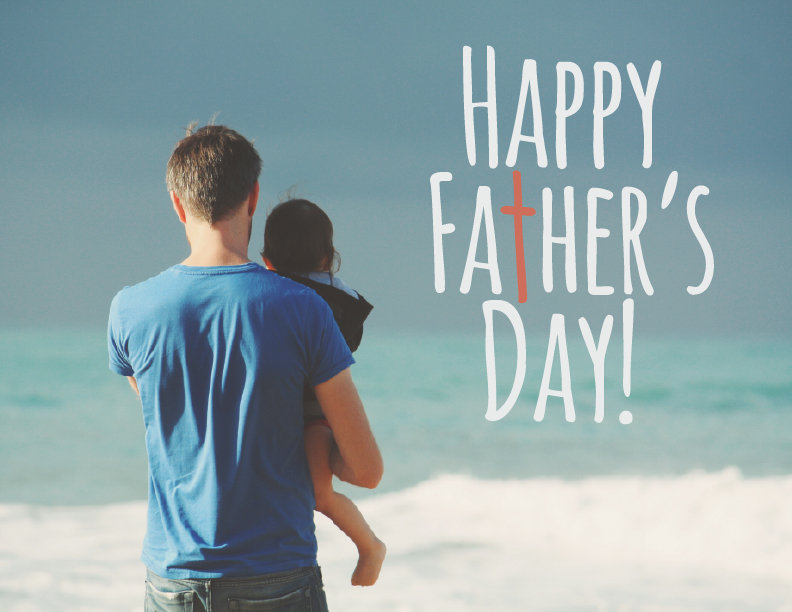